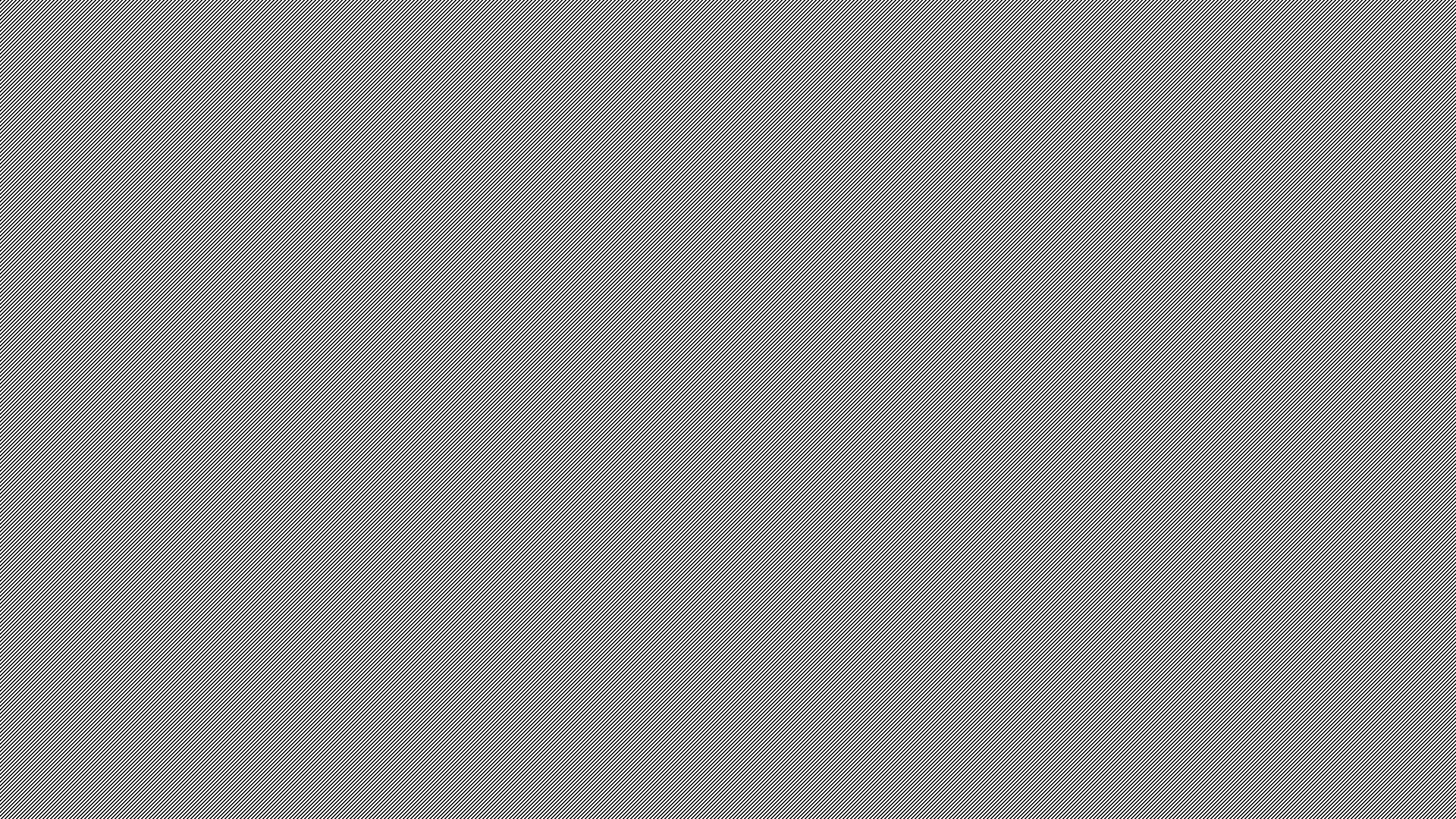 Sing!Incorporate songs and music into your classroom even if you can’t hold a tune
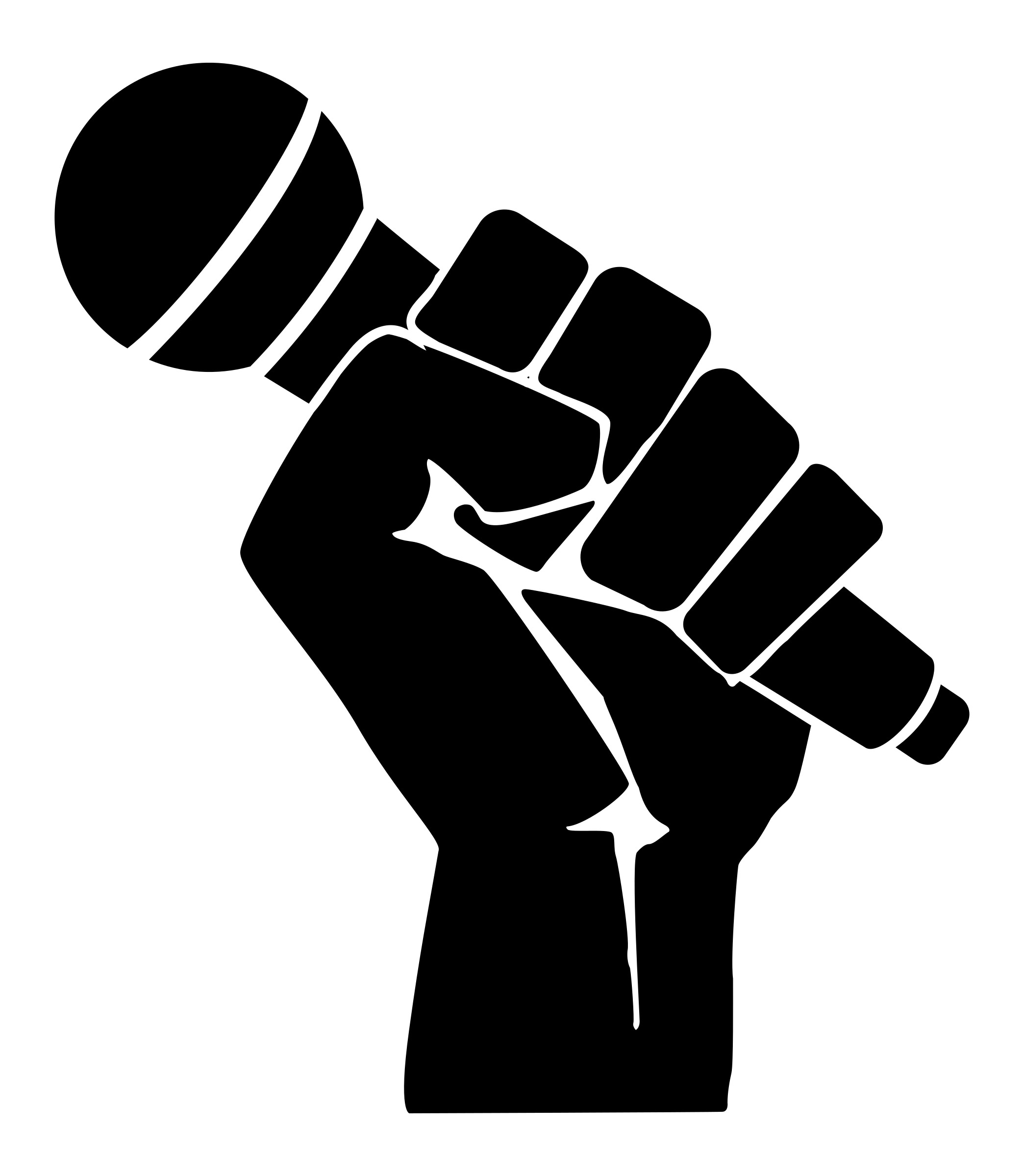 You’re listening to Chillhop Essentials:
https://bit.ly/36JsJkP
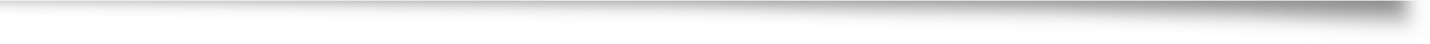 Carmen Durham and Janet Hughes
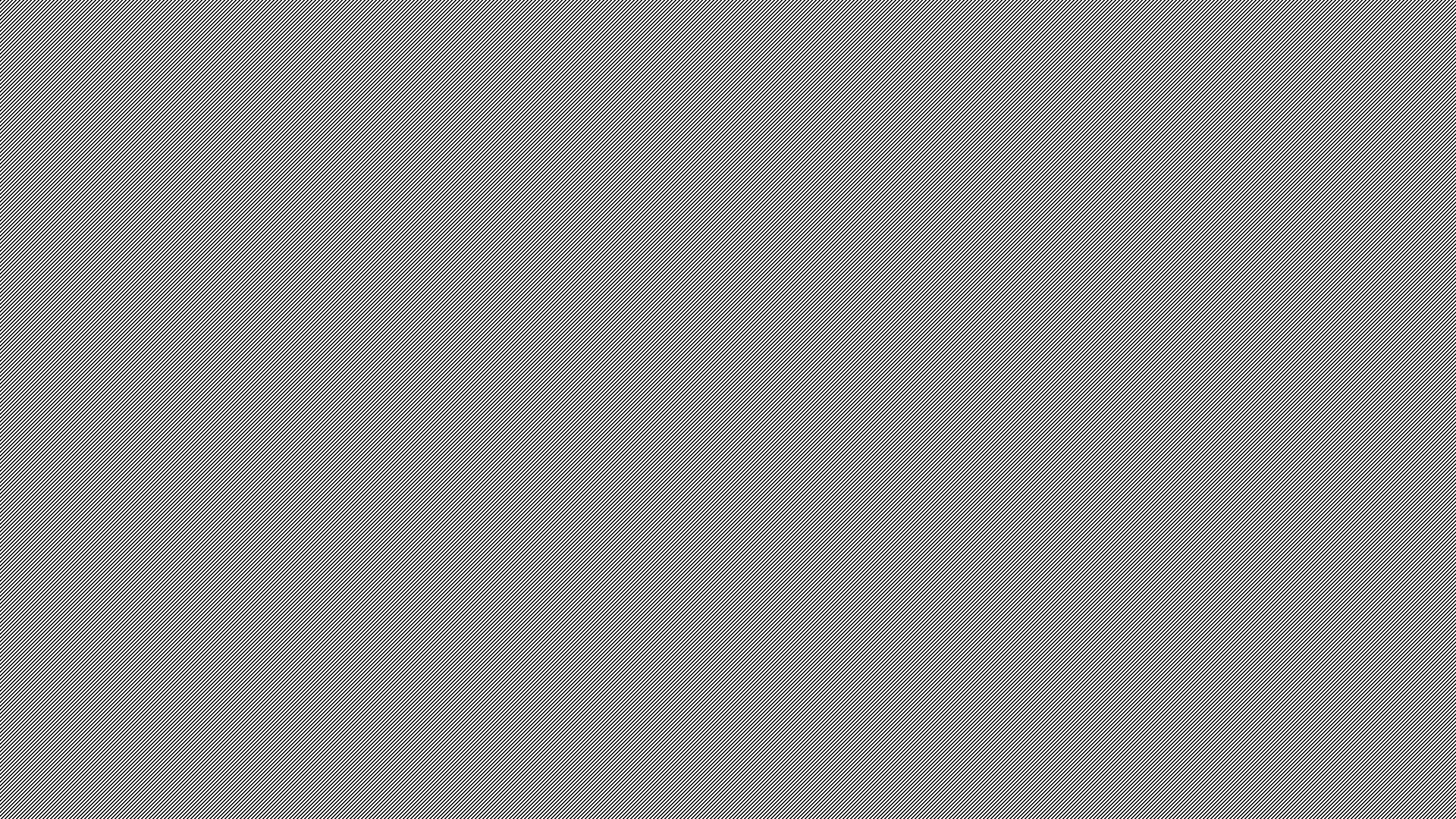 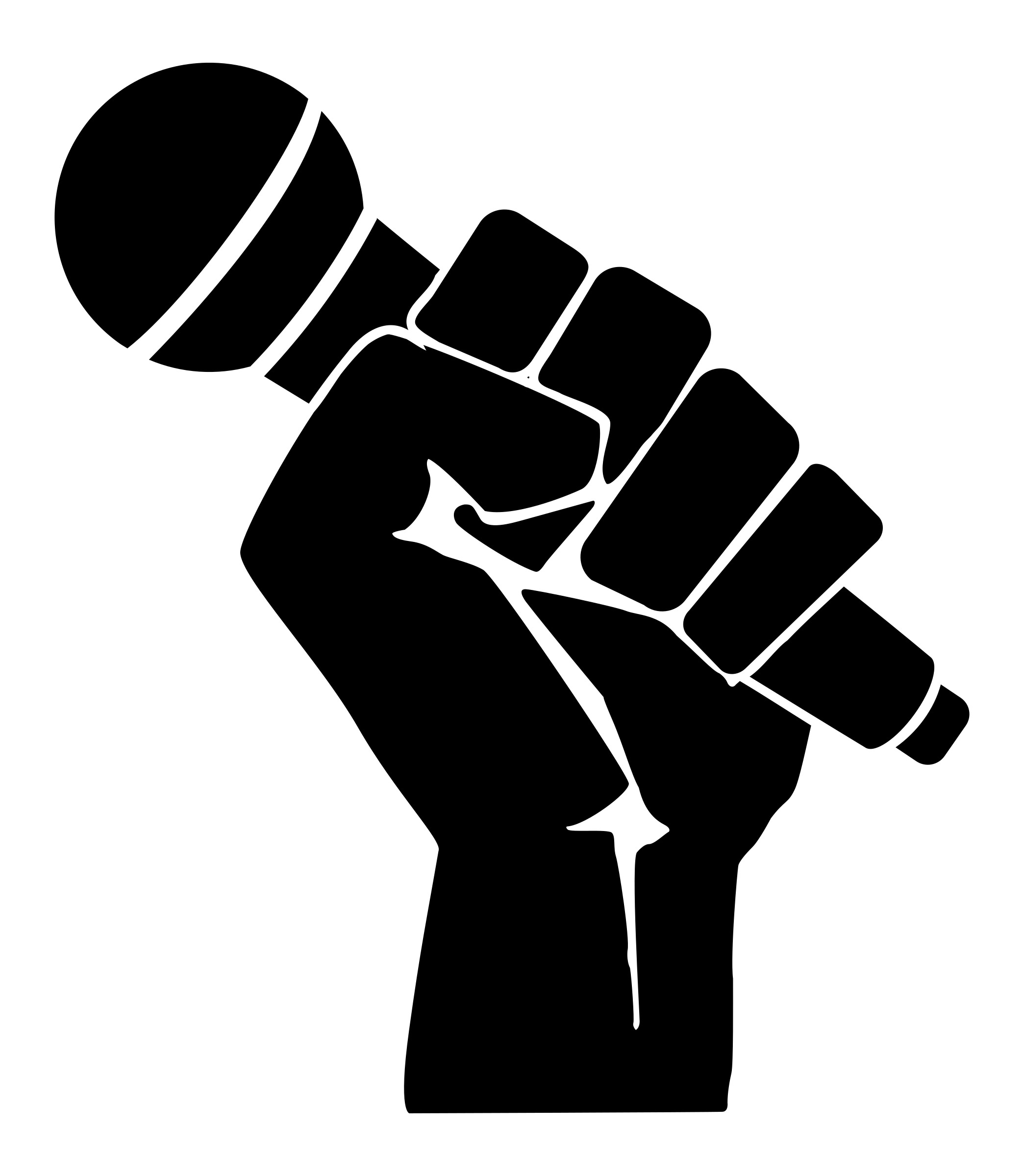 Why music?
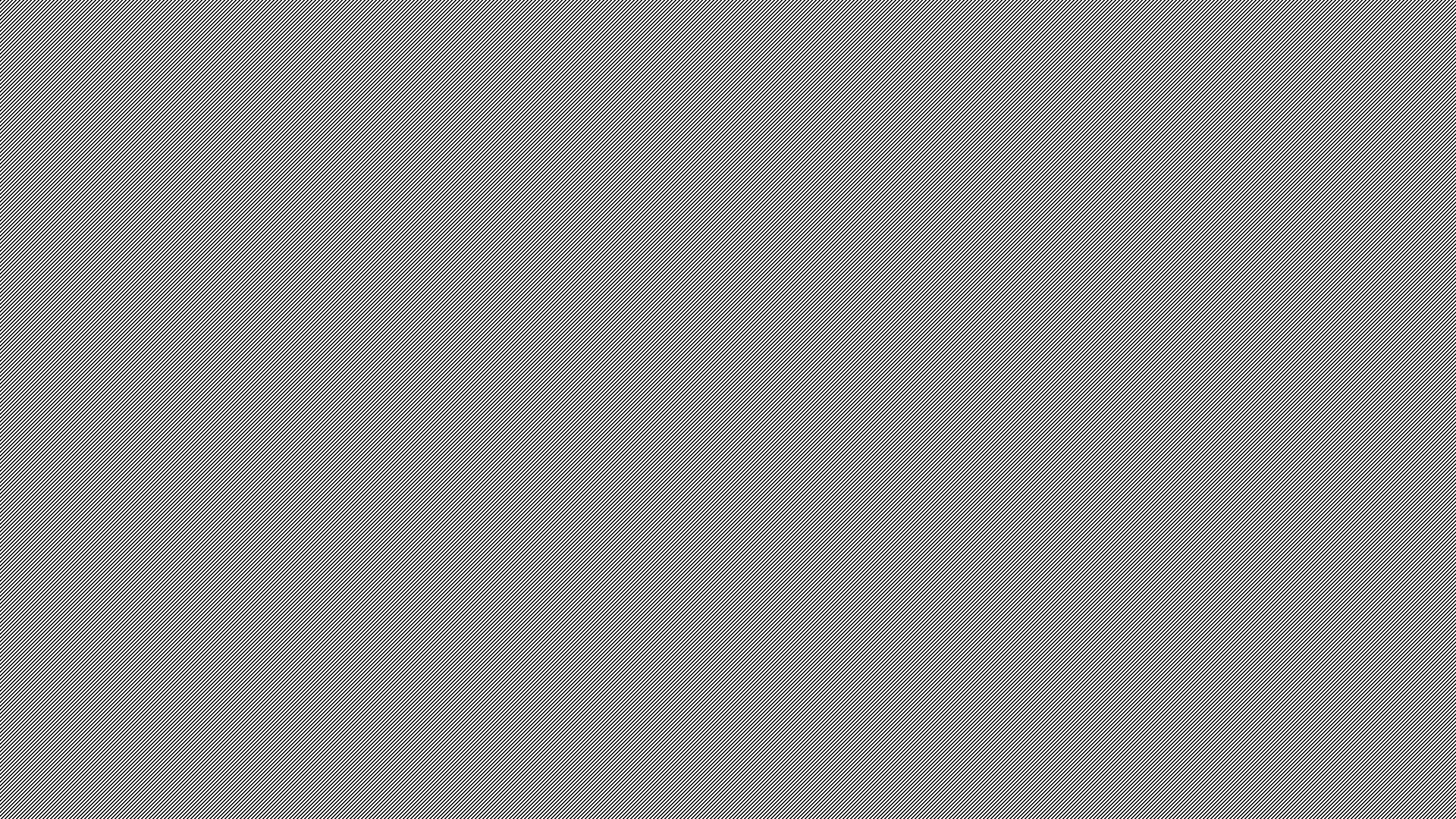 Reasons to present music
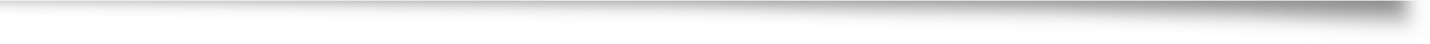 [Speaker Notes: There are a lot of reasons to use music in your class, but what I’ve found over Zoom is it’s a nice way to relax and laugh and move around if students want to. We all sing badly and laugh.]
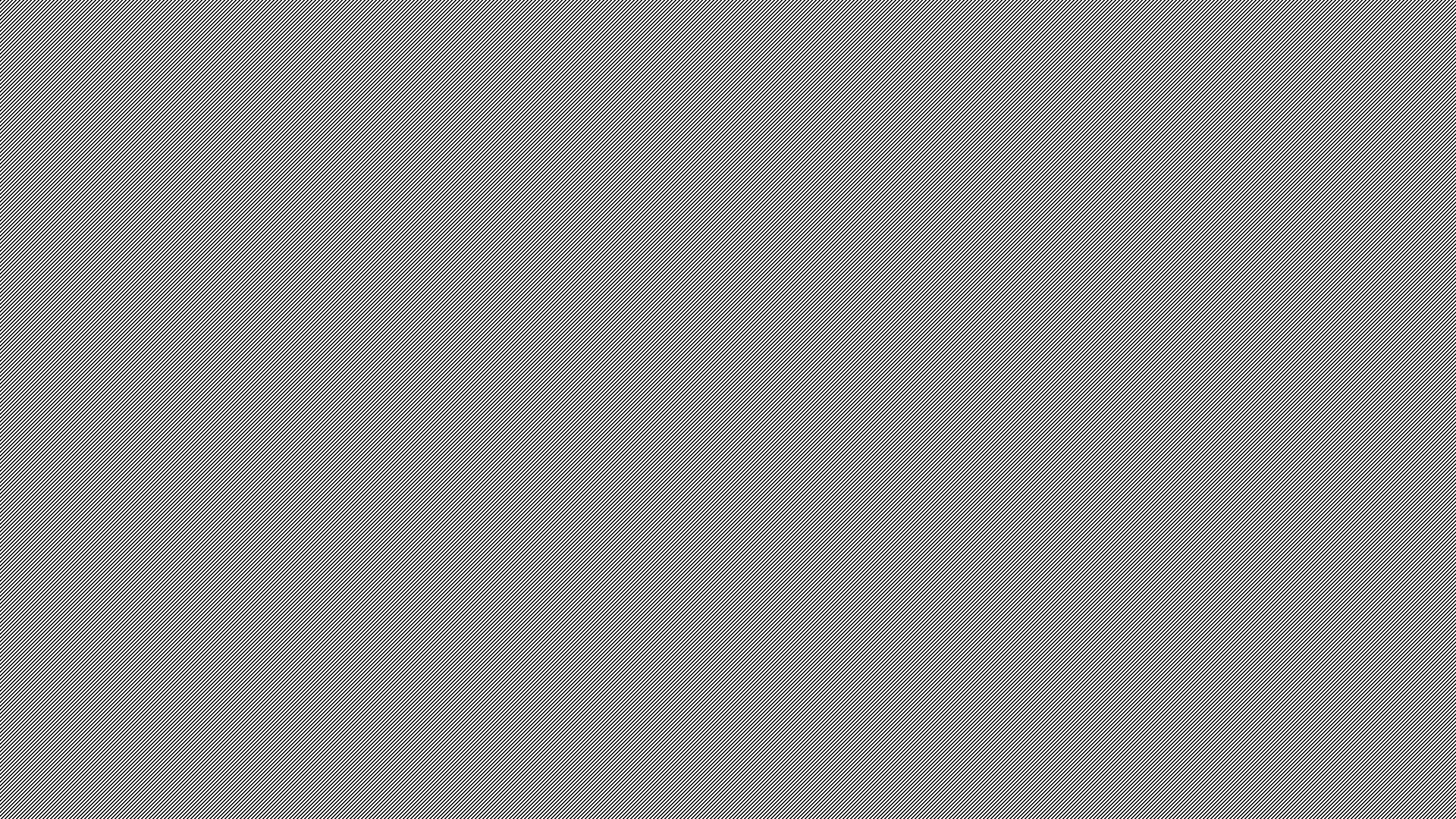 Reasons to present music
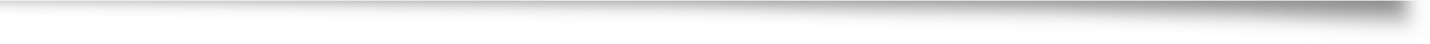 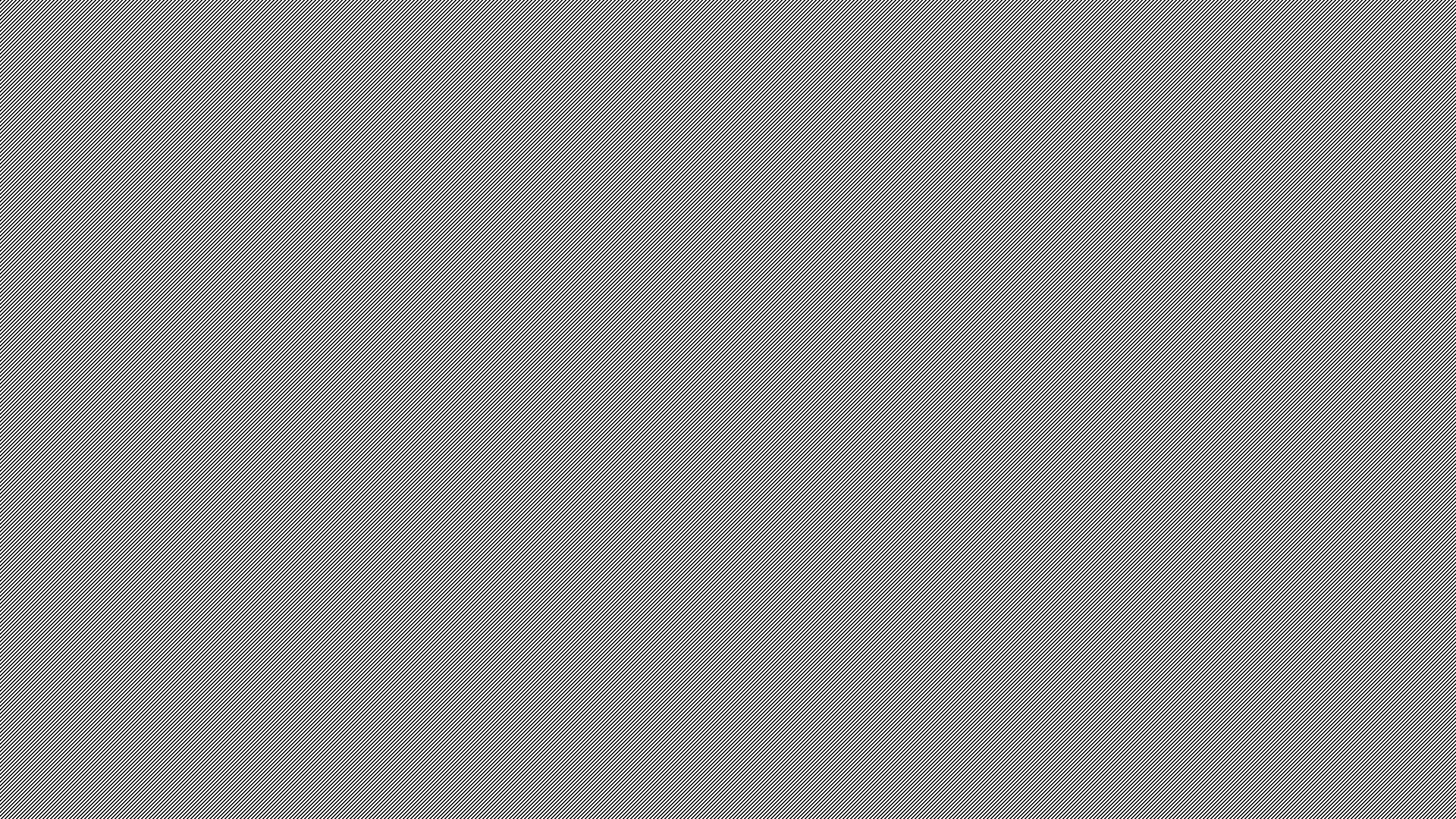 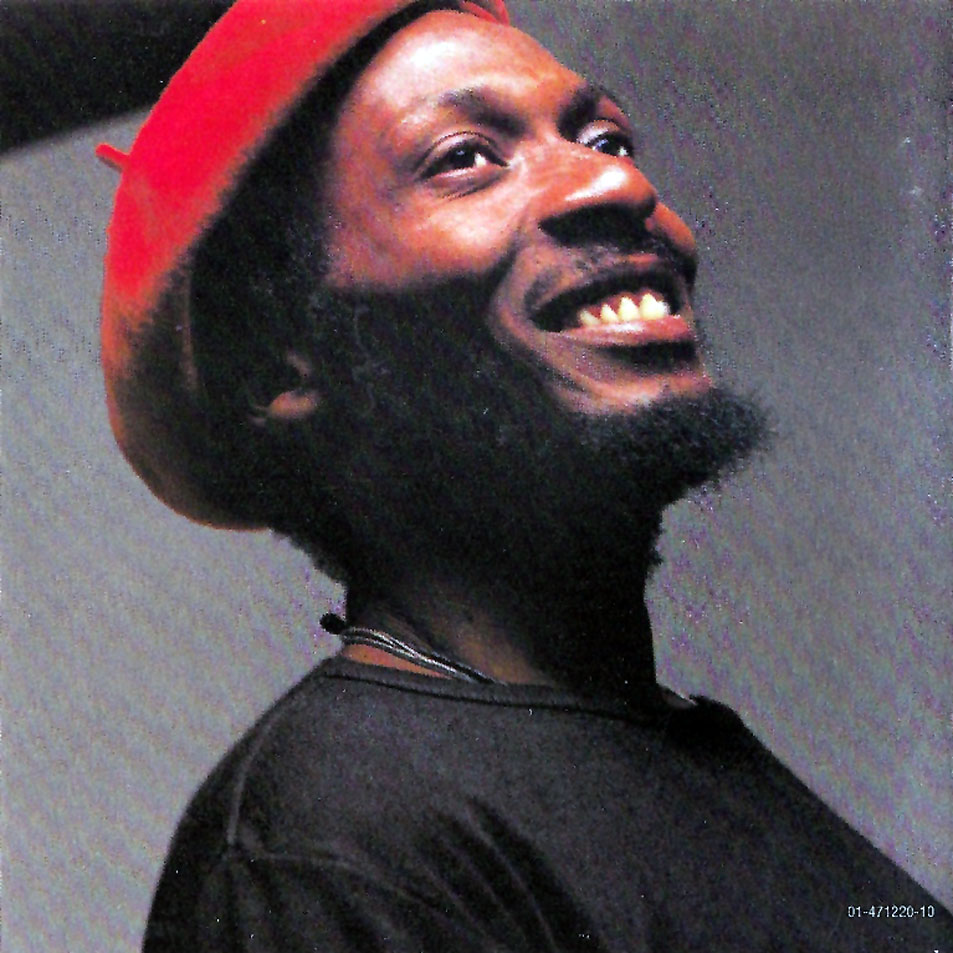 How to embed a video in a PPT: https://www.youtube.com/watch?v=09d3A9Mj8oQ 
Don’t forget to click “Enable Content”
You Can Get it if You Really Want!
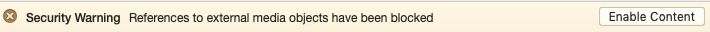 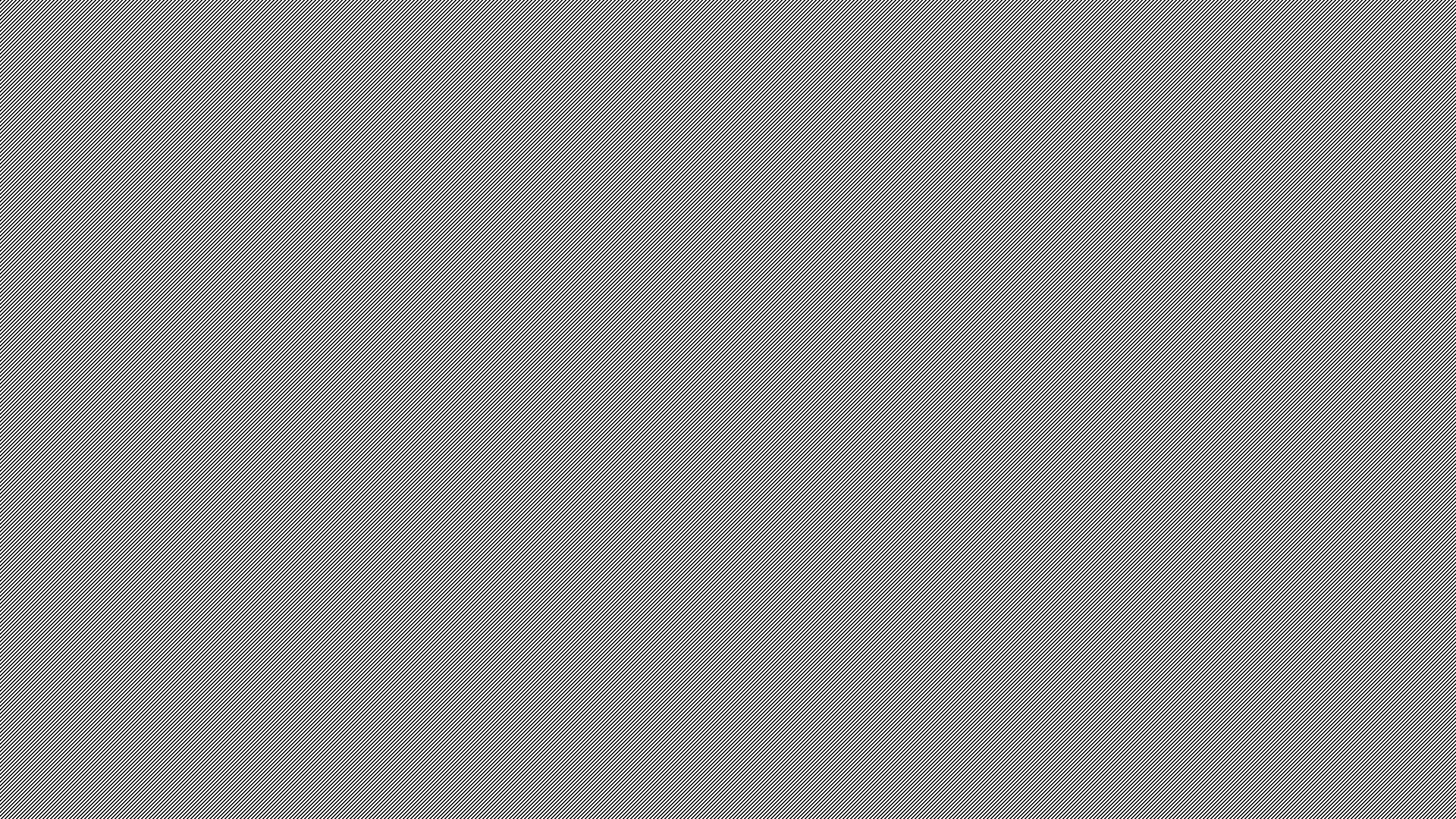 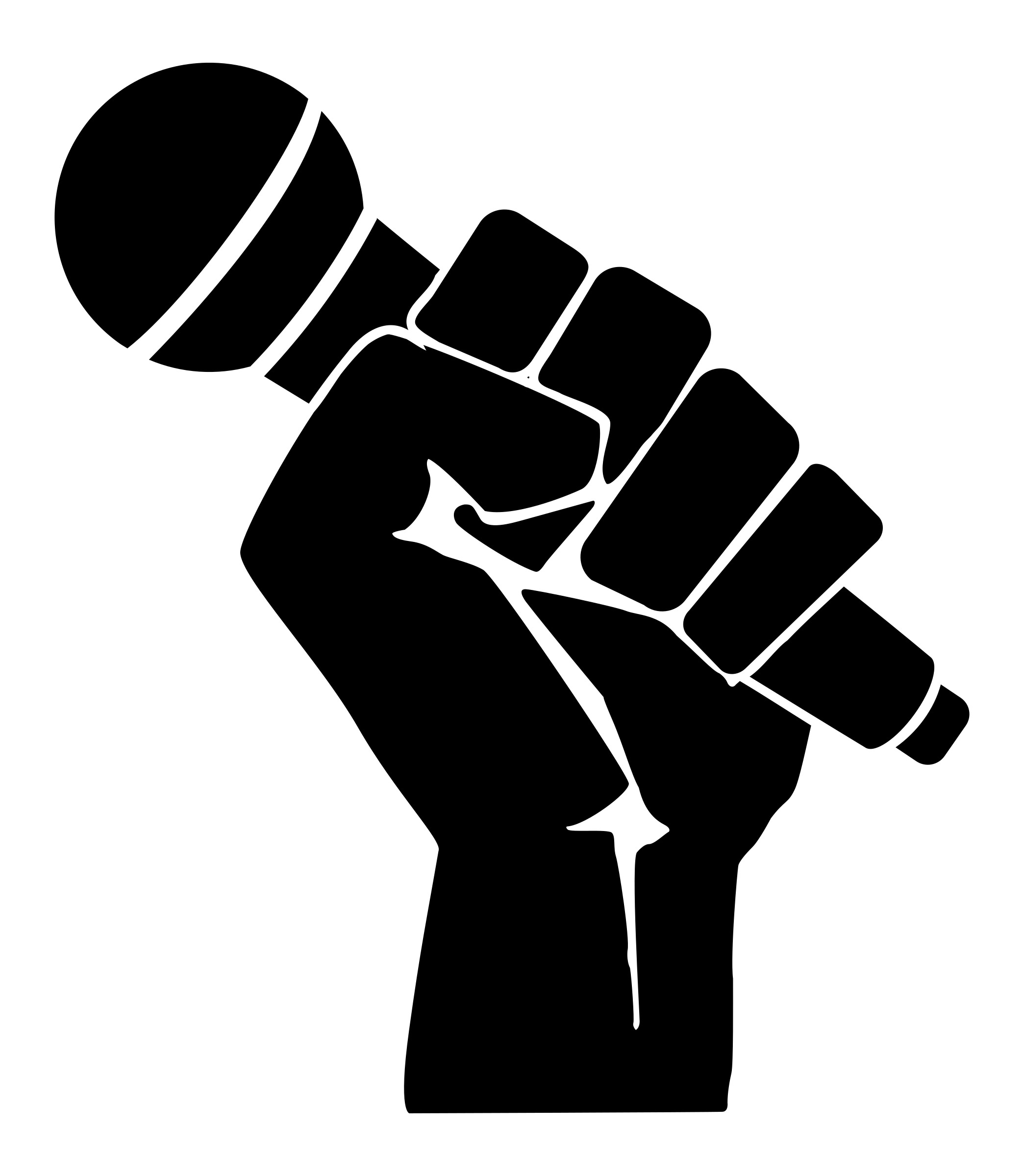 Tech access, different levels, and delivering the lesson
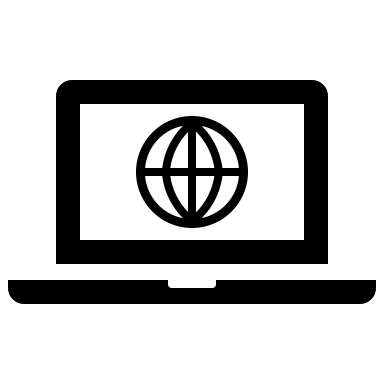 No tech, Low-tech, High-tech
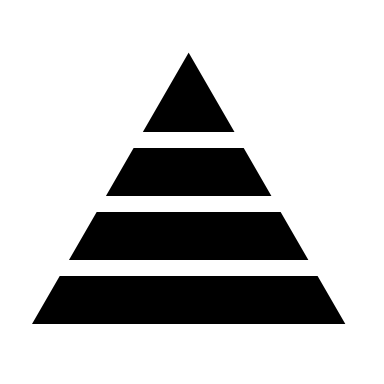 Differentiating for Levels
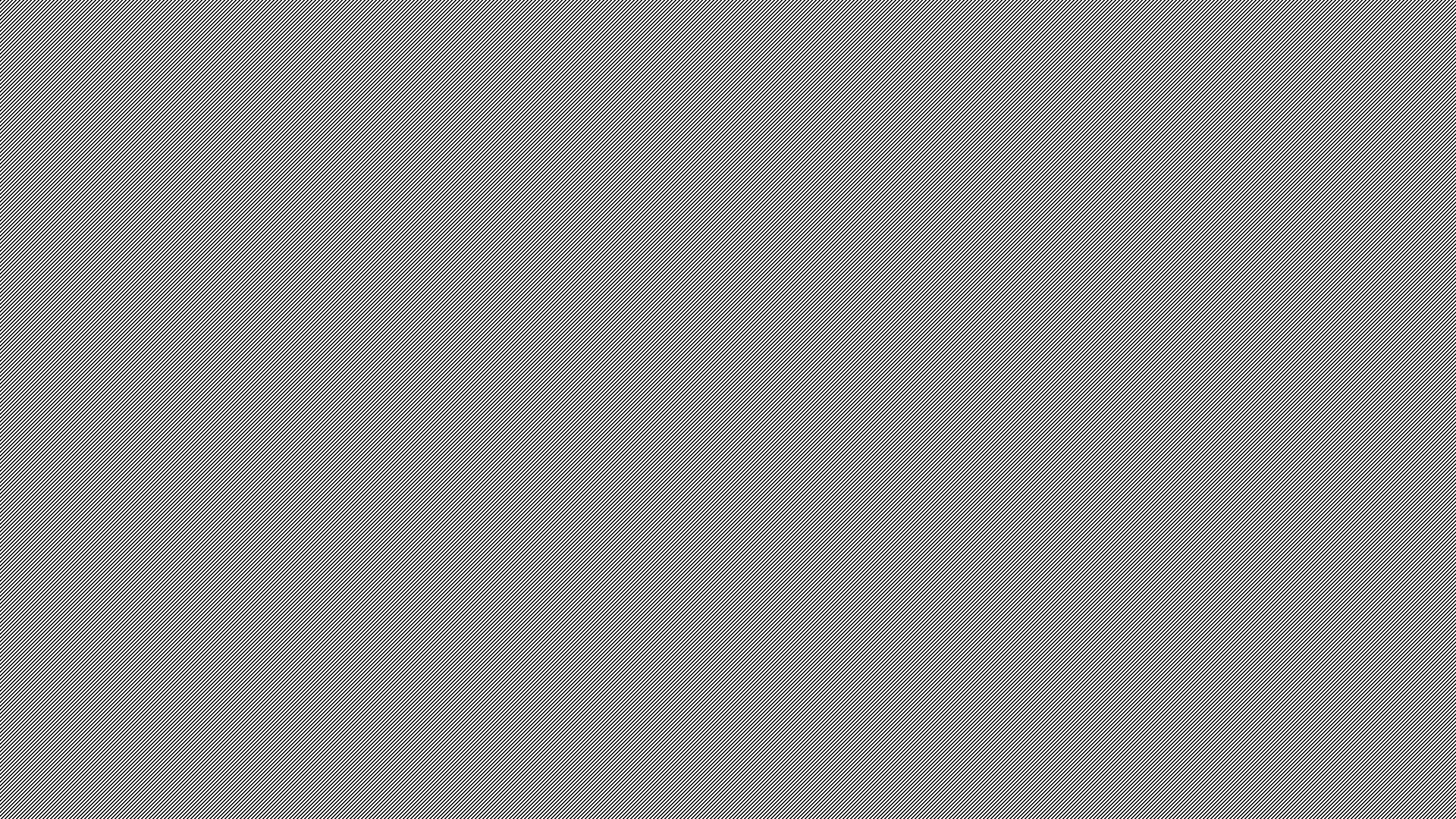 Various ways to present music
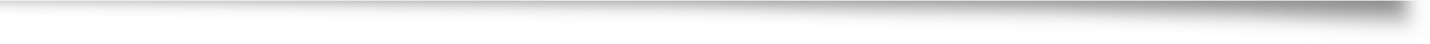 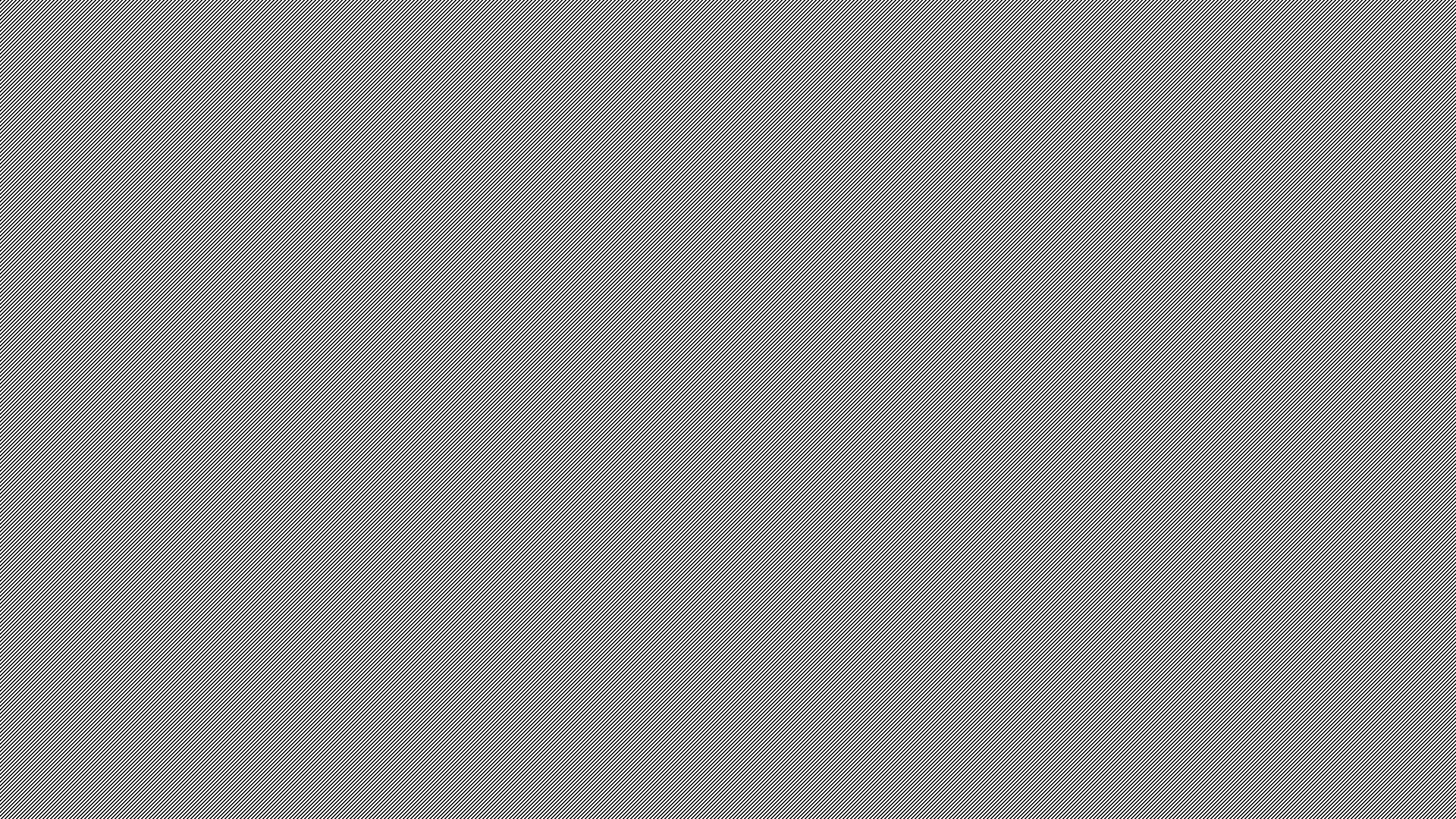 Activities while listening
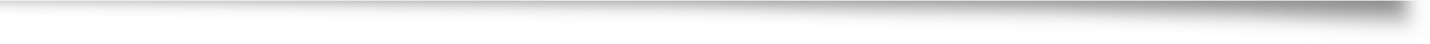 Dictation: Students listen and write down the lyrics. Can be done individually or as a teacher led activity.
Multi-level dictation: Share with each other to get all words right.
Cloze activities: Hand out lyrics with words missing, have the students listen and fill in the blanks.
Sentence sort: Cut up lyrics into sentences, distribute into groups and play the song while they arrange sentences.
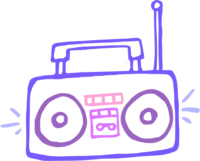 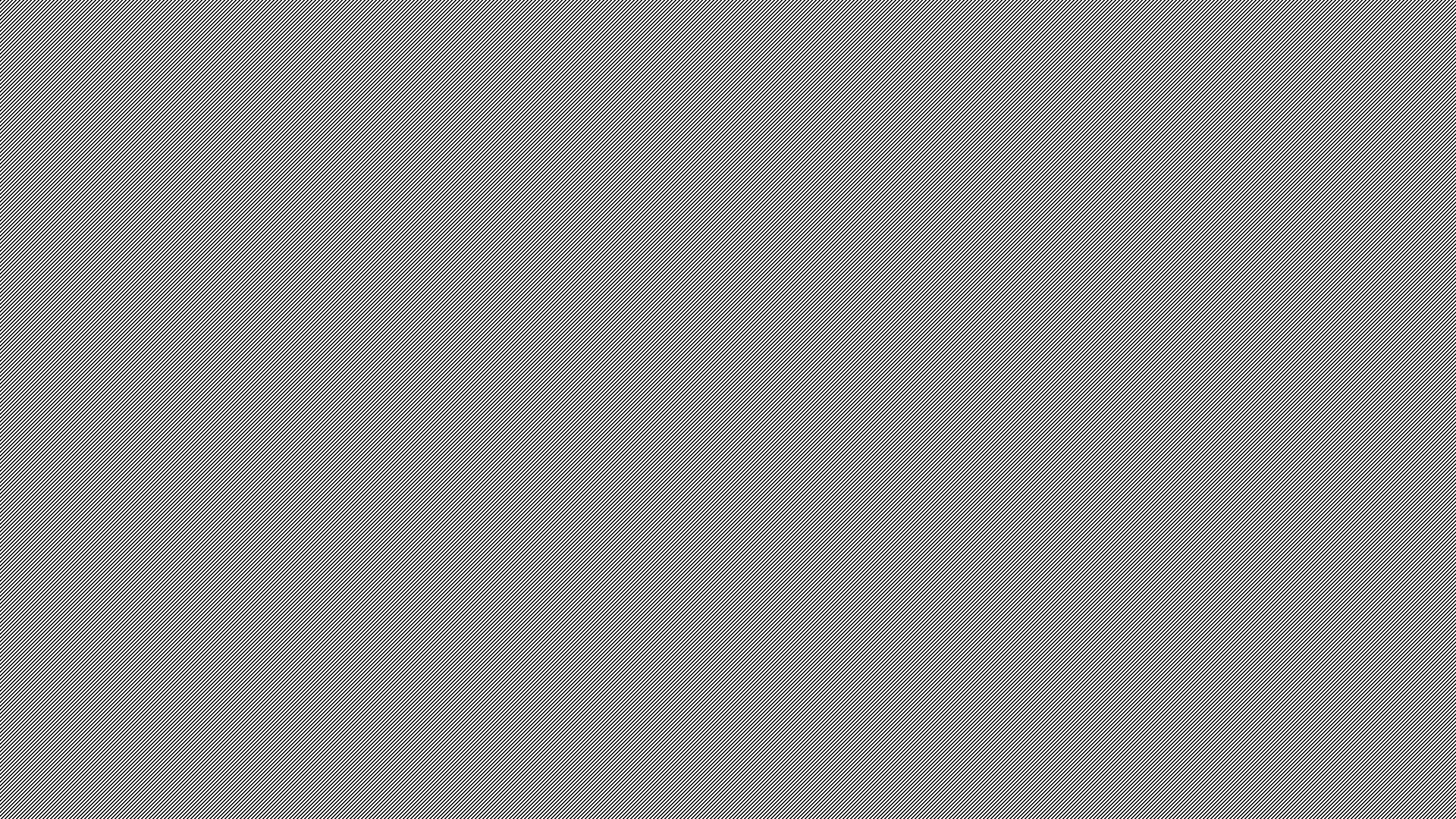 Activities while listening
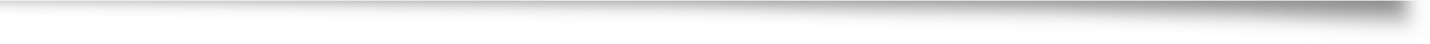 Whole group: Cut up lyrics into sentence strips, each person has one sentence, when they hear their part, they get into ‘order’.
Videos: Watch the music video and discuss clothing, instruments, people’s characteristics, etc.
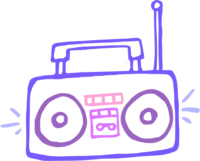 And more…
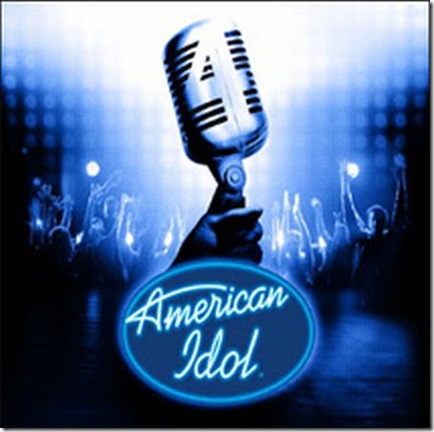 Writing exercises to continue the song 
Create adaptations of the song with new words
Filler activity: Have a few extra minutes before class is over or after the break?  Pull up a song and sing it!
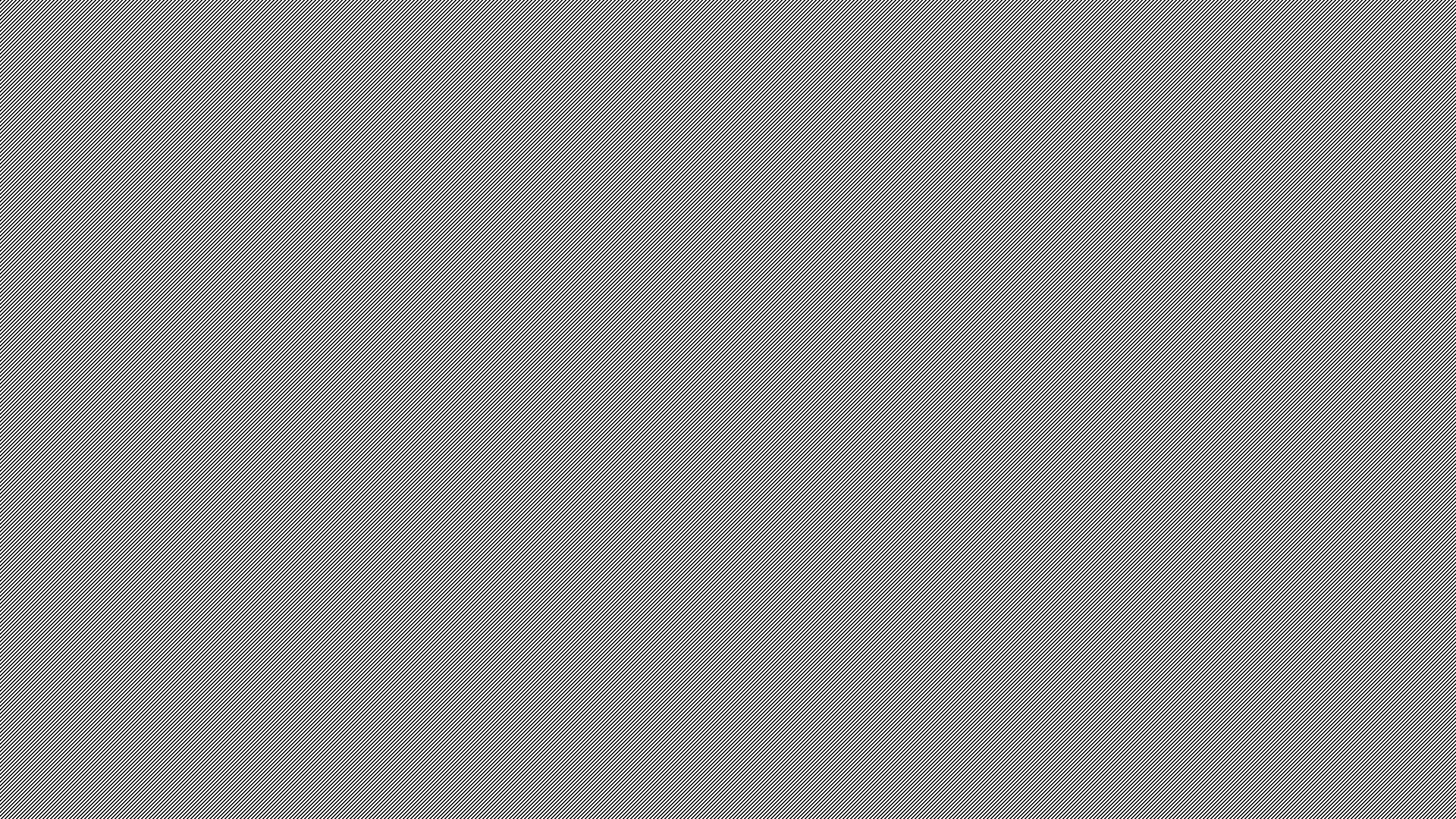 Various ways to present music
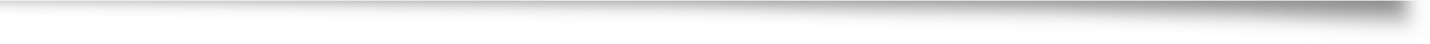 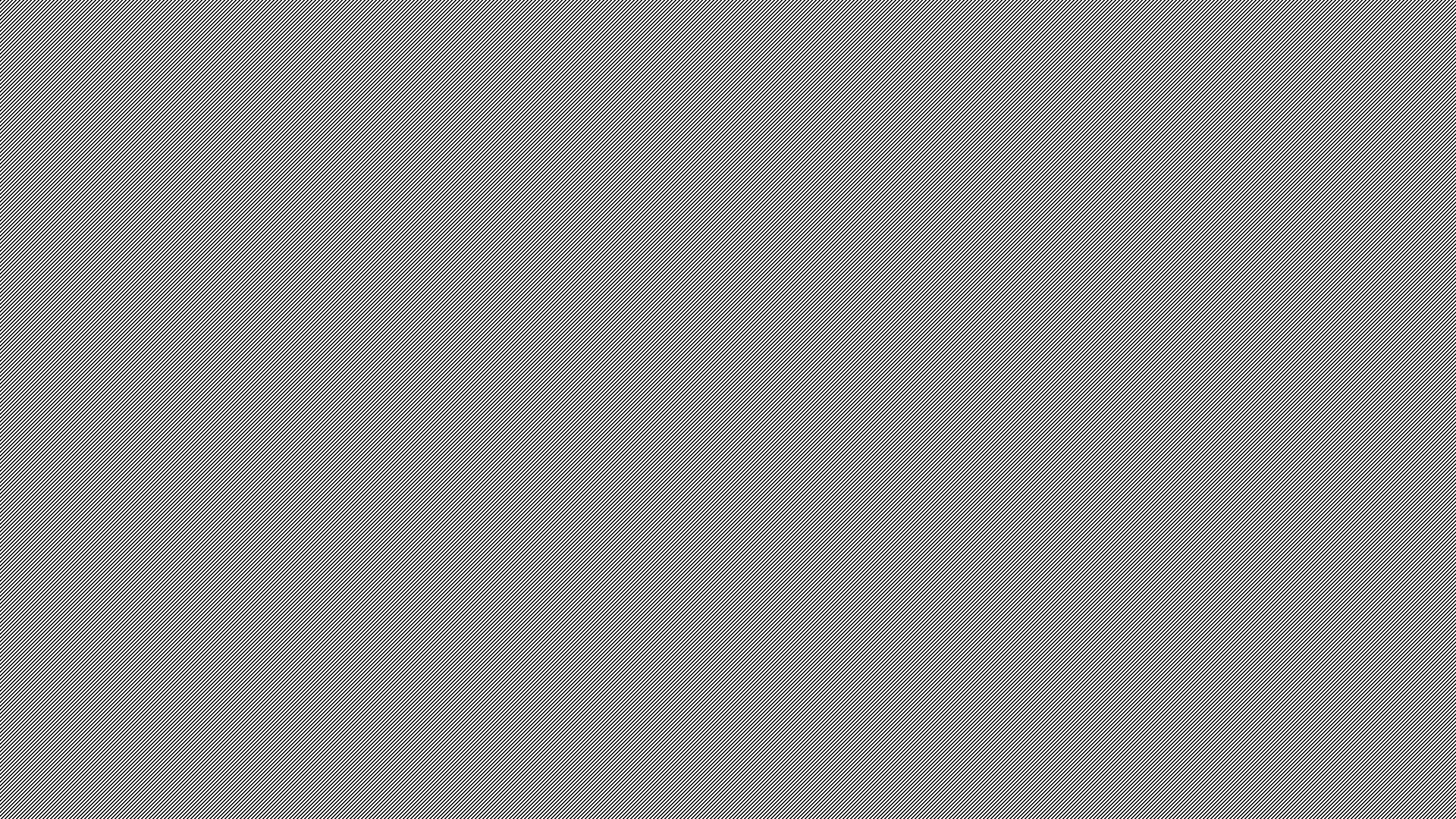 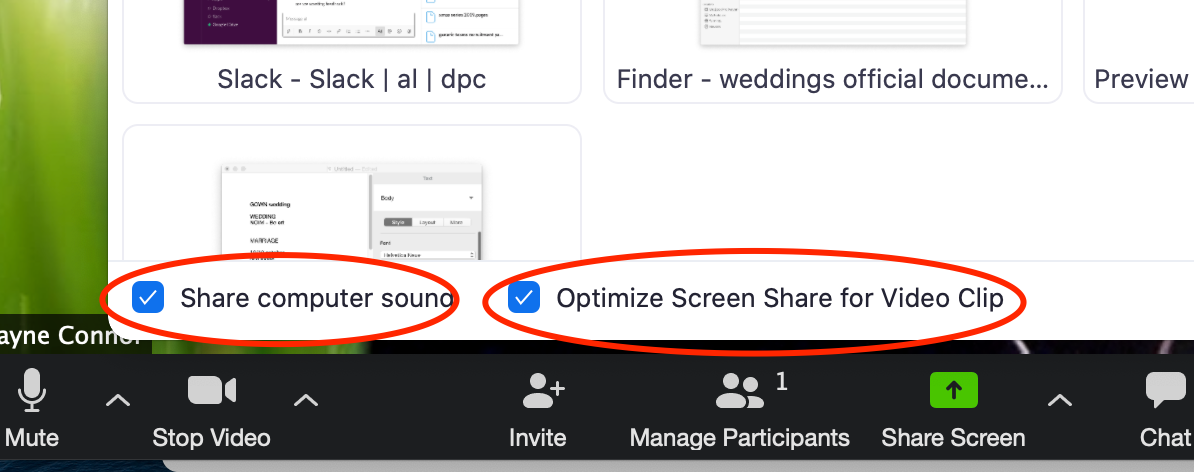 Teaching on Zoom
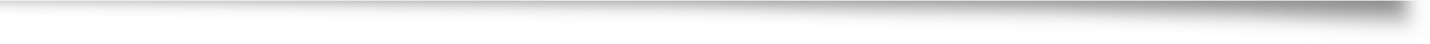 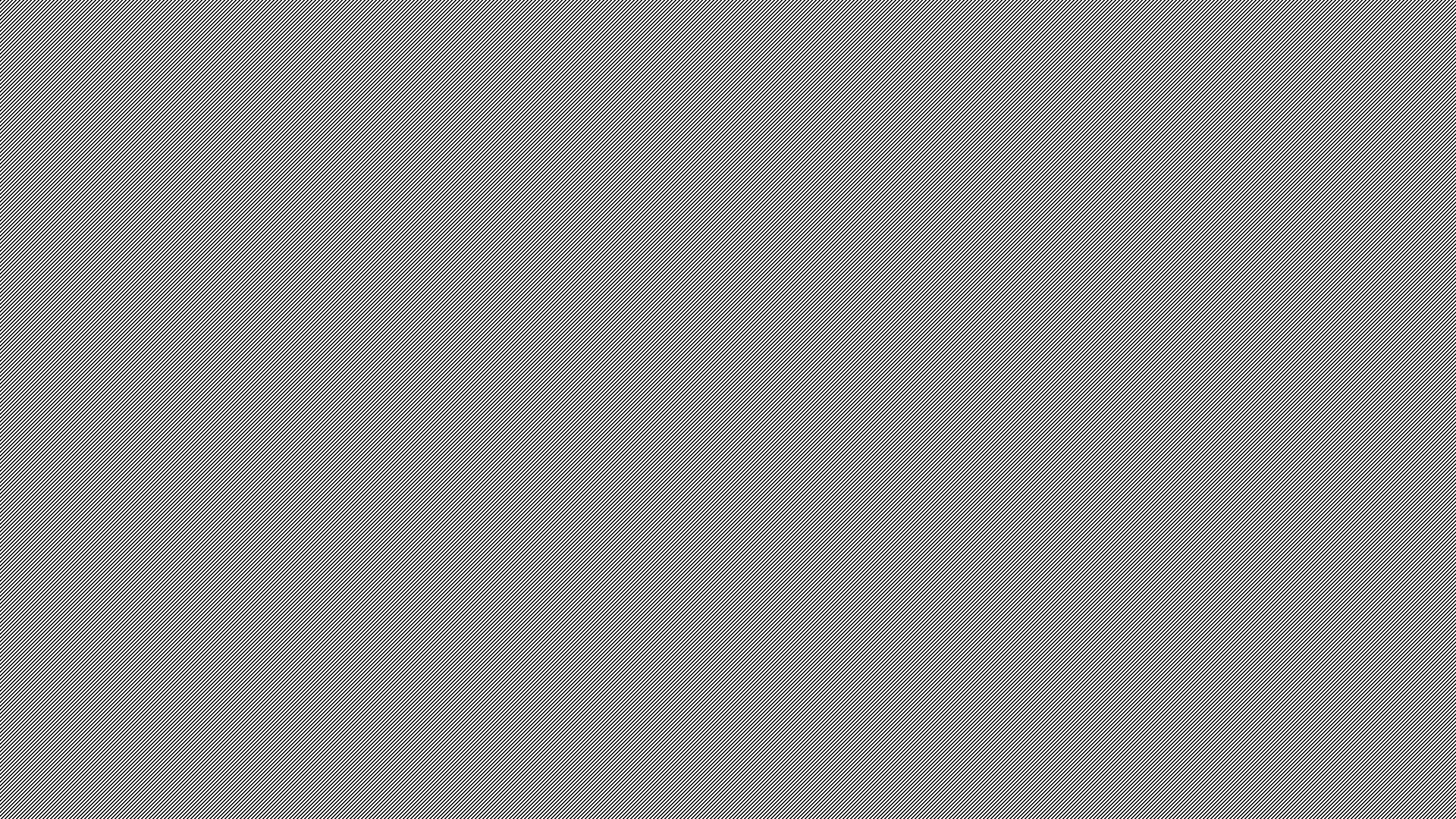 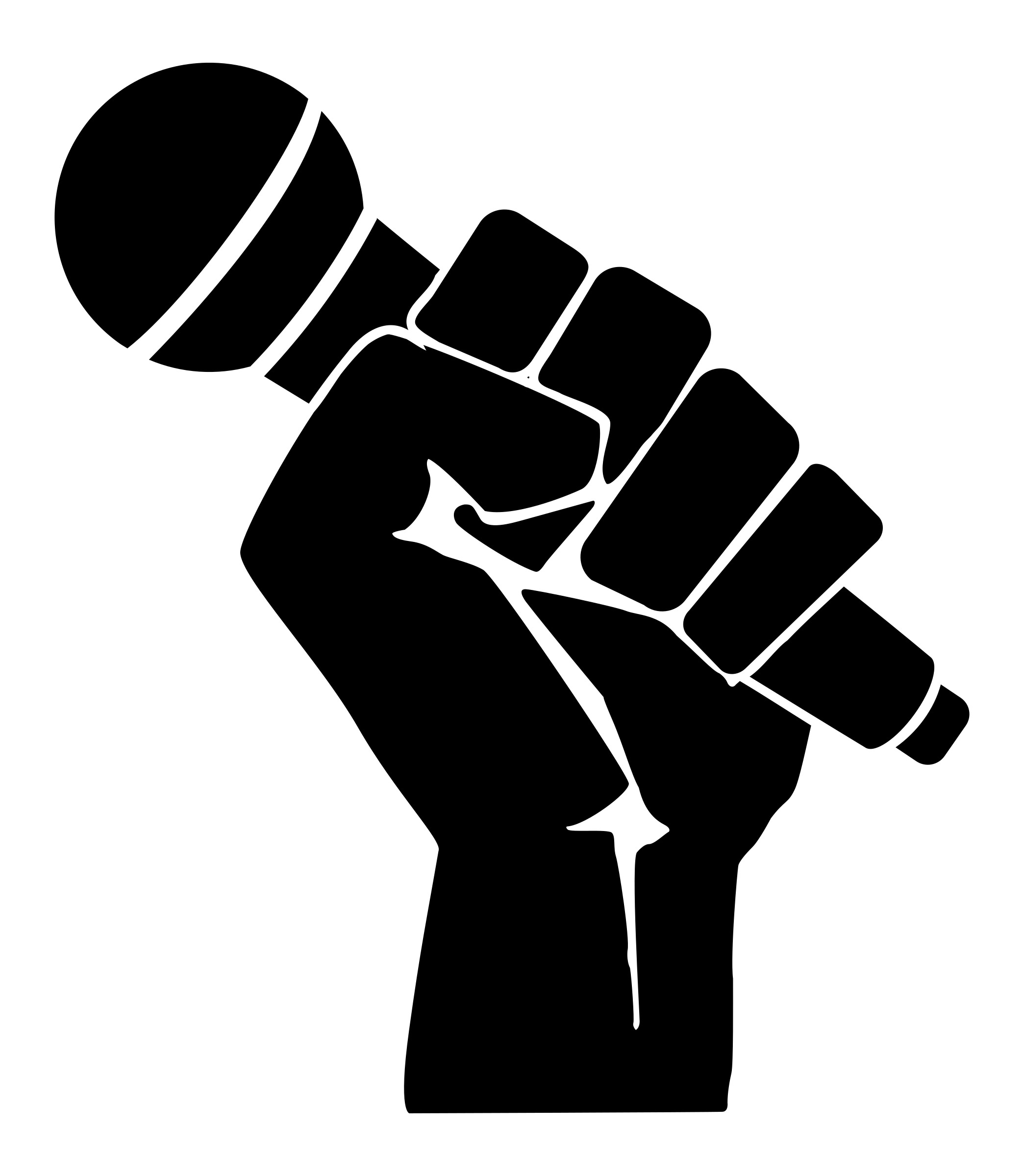 Words of wisdom from our teaching
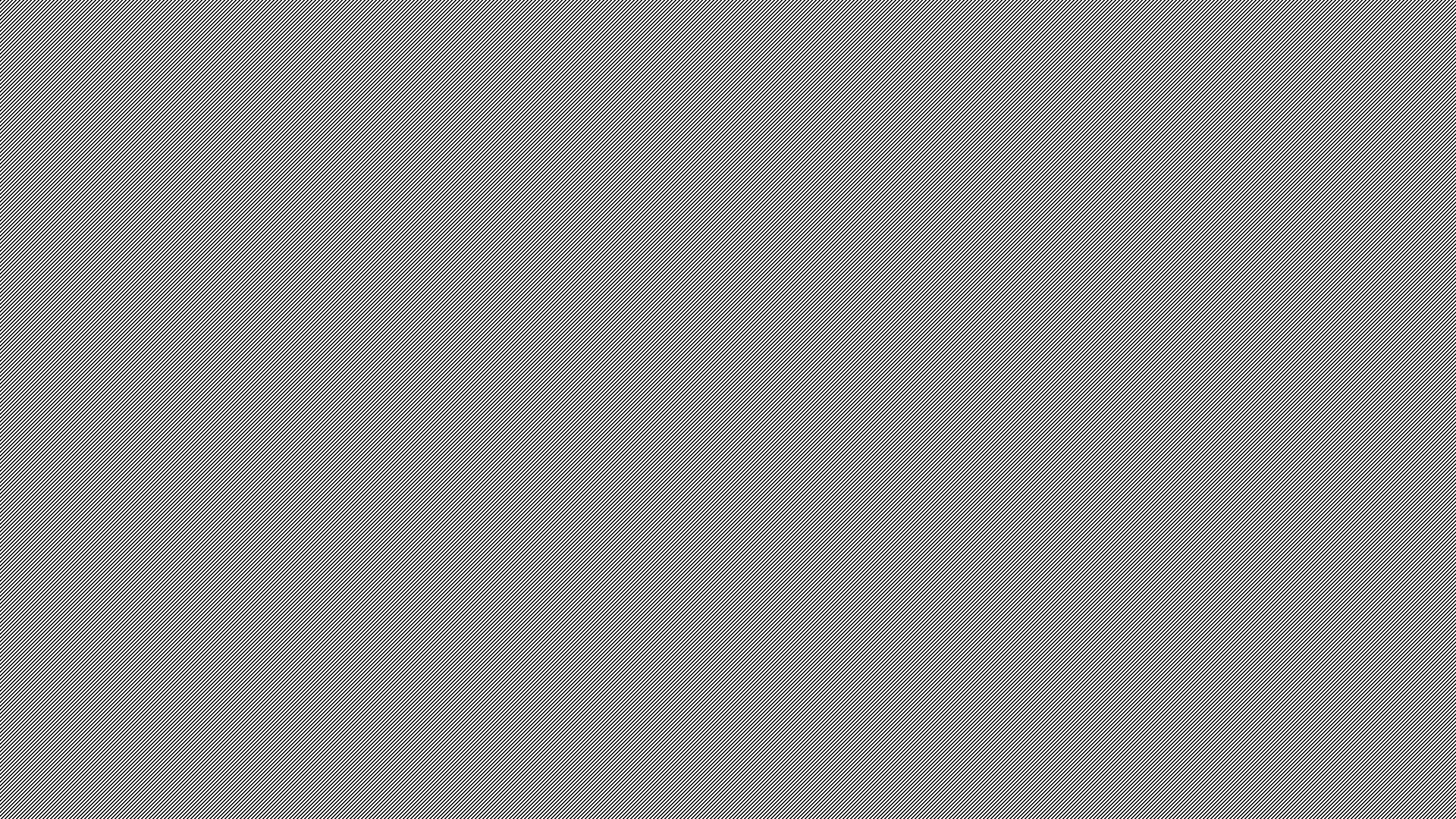 How to choose a song
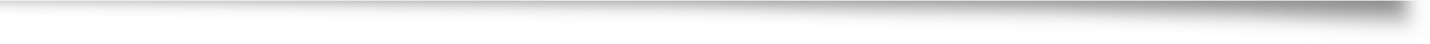 Words of wisdom
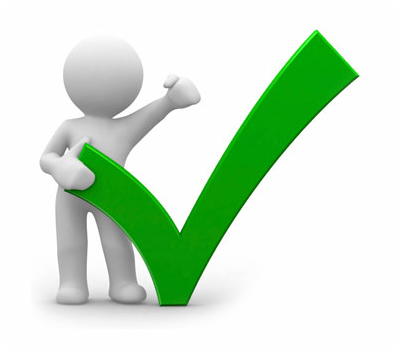 Pop songs are great, but you have to be aware of the odd vocabulary, slang and sexual innuendo that should be avoided in the classroom 
Read, read, read, read the lyrics first – don’t rely on your memory for a ‘fun song’
The best songs are inspirational, and are adult songs
Look for songs with aspirational vocabulary but not PhD level
Words of wisdom with tech
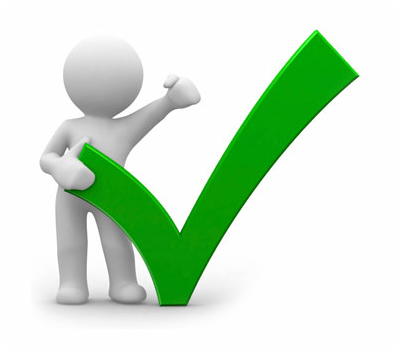 Create your own online quiz:
Eslvideo.com 
Look online to see if someone has already created a worksheet and MAKE SURE IT’S APPROPRIATE FOR YOUR CLASS/LEVEL/ACADEMIC SETTING
Google the name of the song and ESL and/or worksheet (e.g., Wavin’ flag ESL worksheet)
ESLVideo.com 
Lyricstraining
Make sure you’re sharing your computer sound! 
On YouTube, let the commercial play BEFORE sharing your screen/audio
Embed a video into a website or presentation for easy access (for you and students)
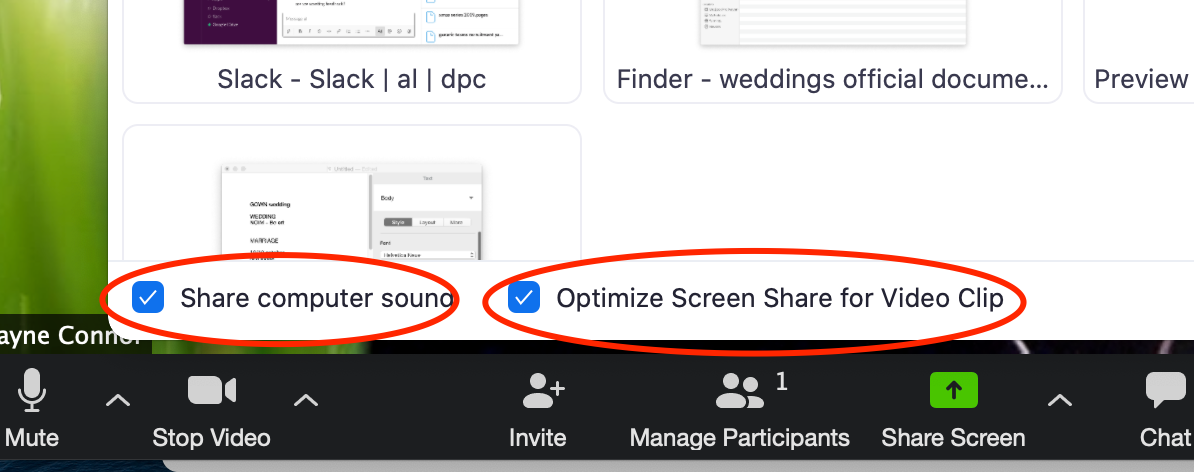 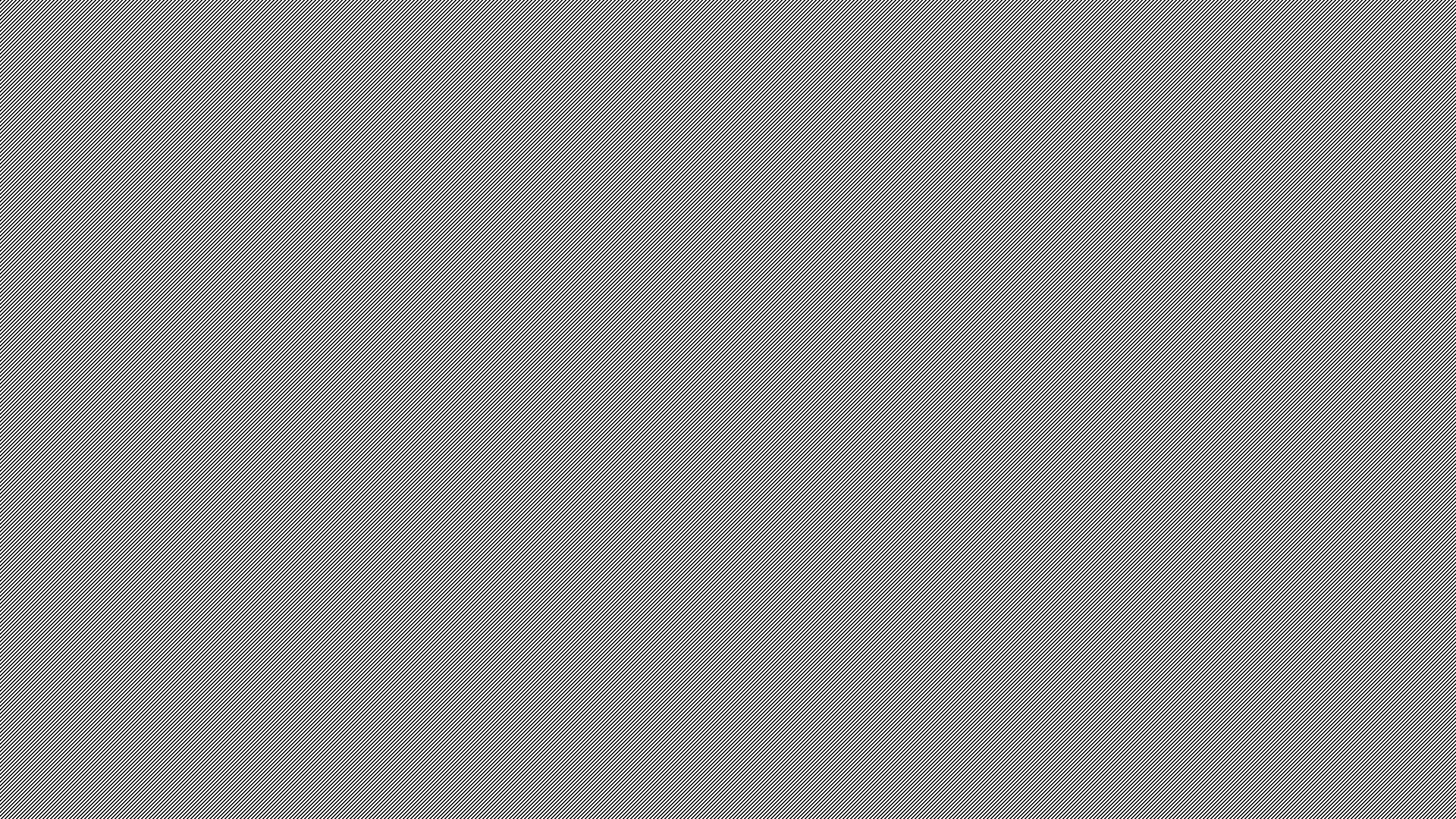 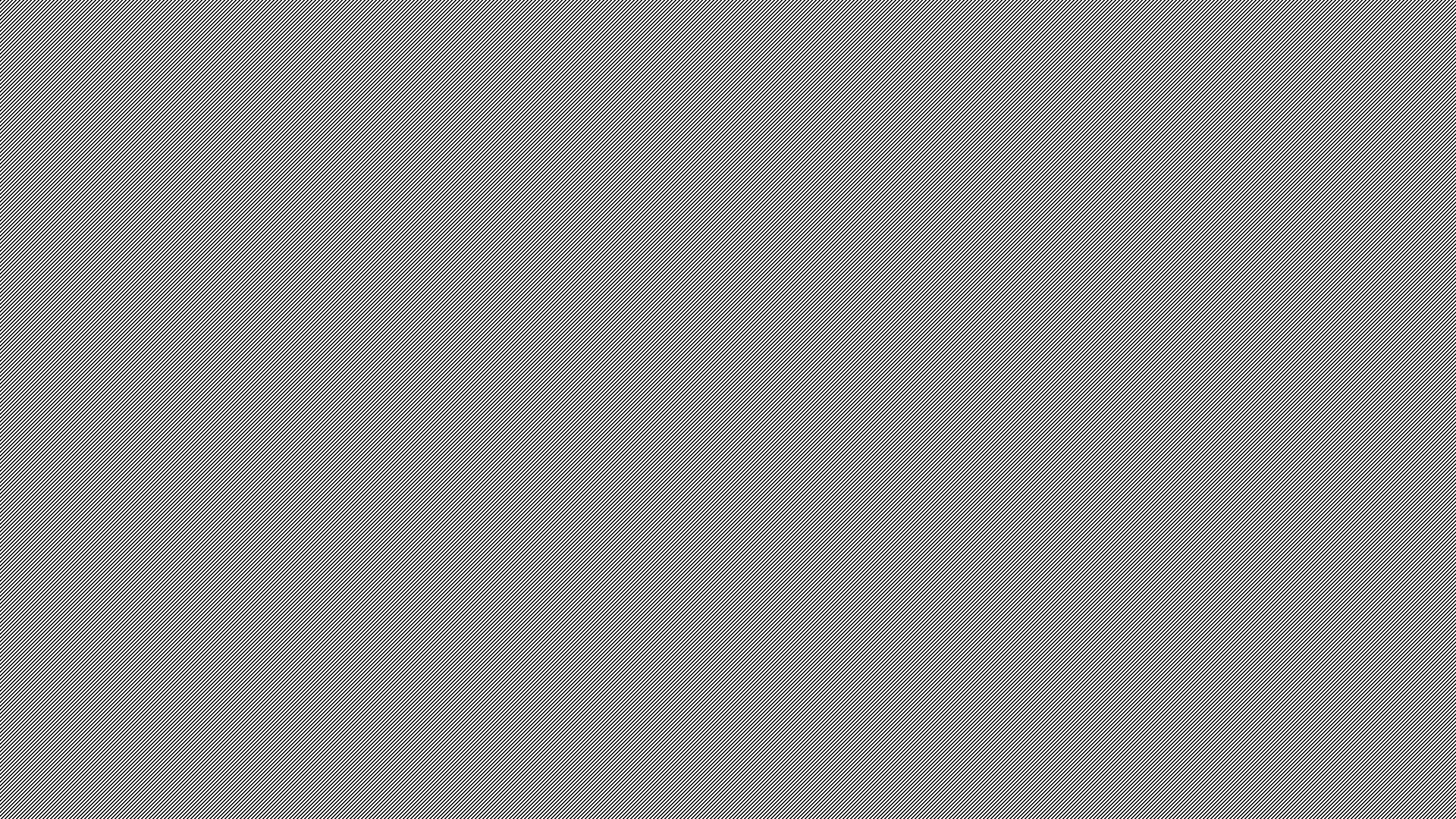 Count on me…
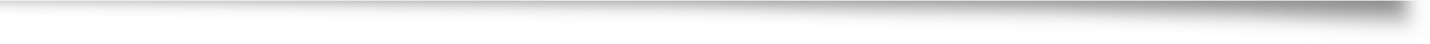 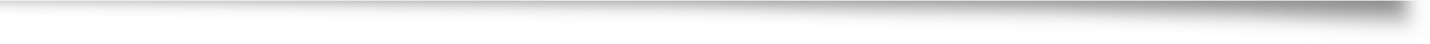 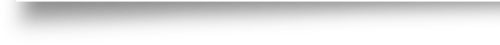 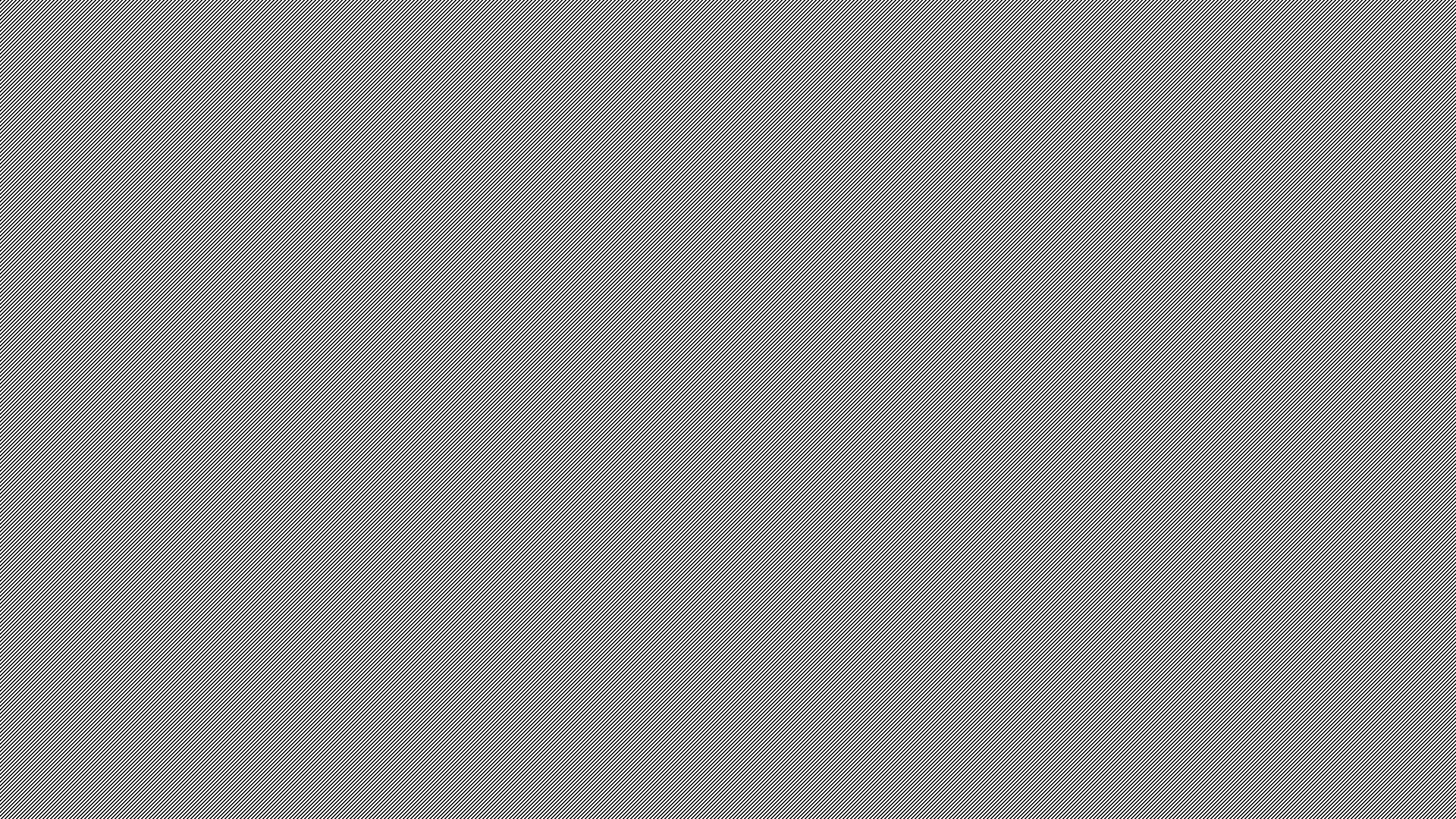 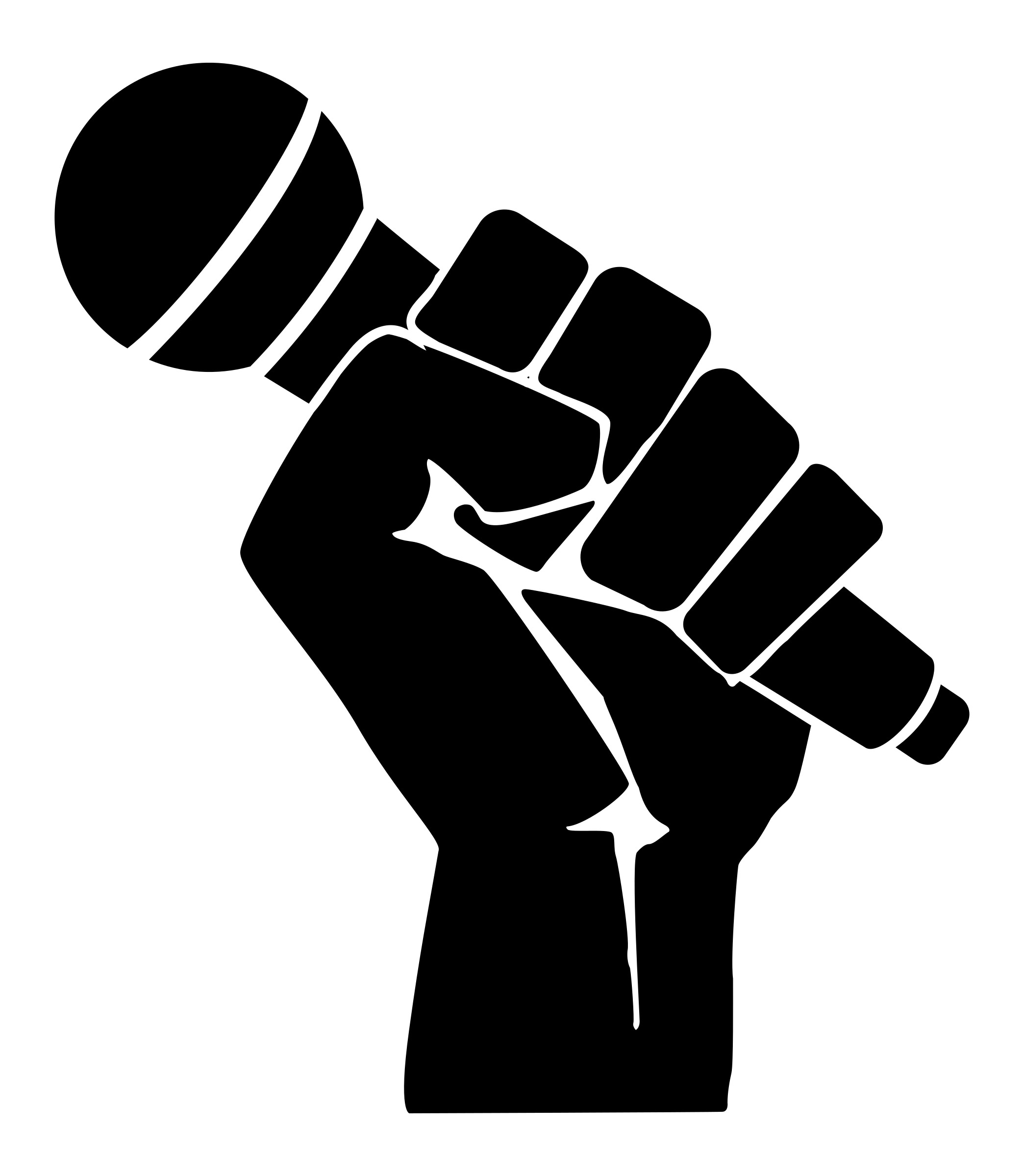 Examples from our classrooms
Great songs to teach
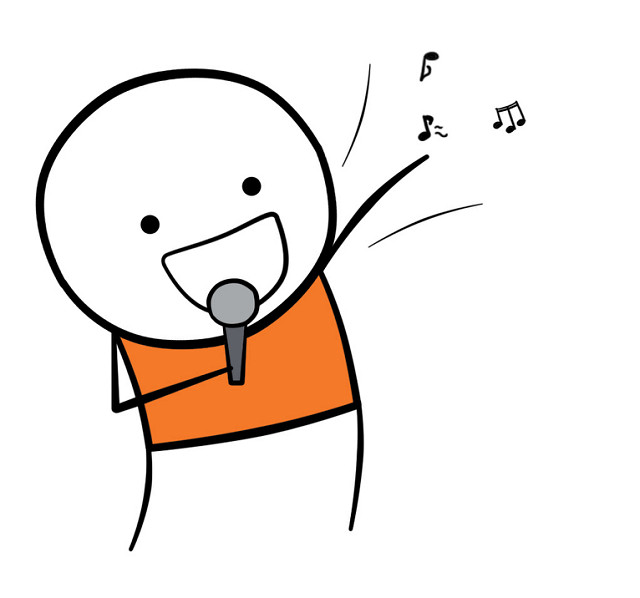 What a Wonderful world 
Count on Me 
You Can Get It if You Really Want
I can see Clearly Now
Wavin’ Flag
Don’t worry, Be happy
This Land is Your Land
Hello, Goodbye
Our House
Imagine
Breakout Rooms
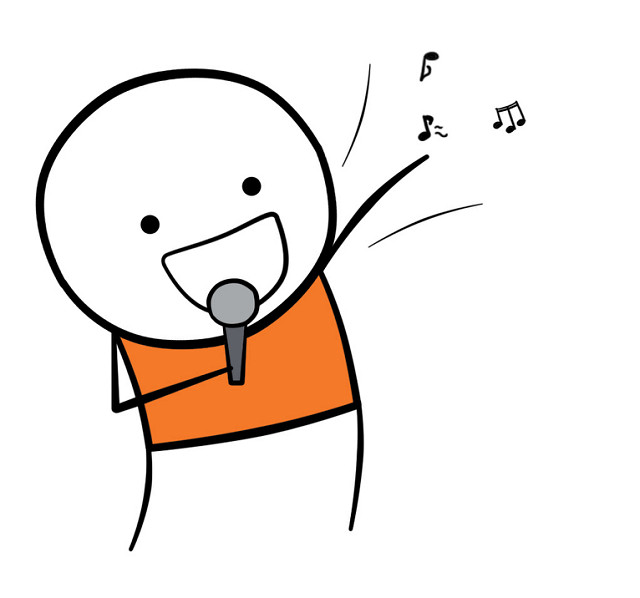 As a group, come up with 5 songs that you think you could use in class. Be ready to share.

After, we will share a handout with activities we’ve used.
Websites…  for more…
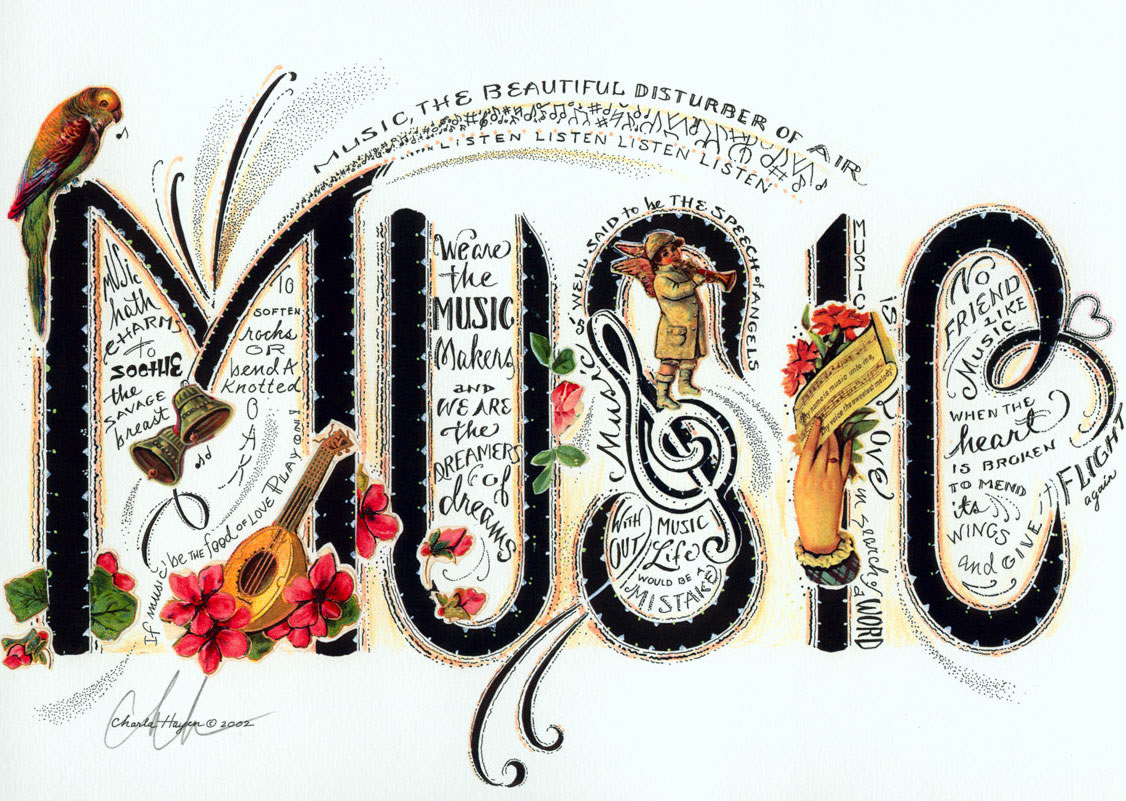 https://www.lyricsgaps.com/
https://www.eslvideo.com/
https://lyricstraining.com/
http://www.fluentu.com/english/educator/blog/songs-for-teaching-english/
http://www.esl-lounge.com/songstop.php
http://www.fluentu.com/english/blog/easy-english-songs/
http://www.isabelperez.com/songs.htm
http://www.eslcafe.com/idea/index.cgi?display:1083534764-72313.txt
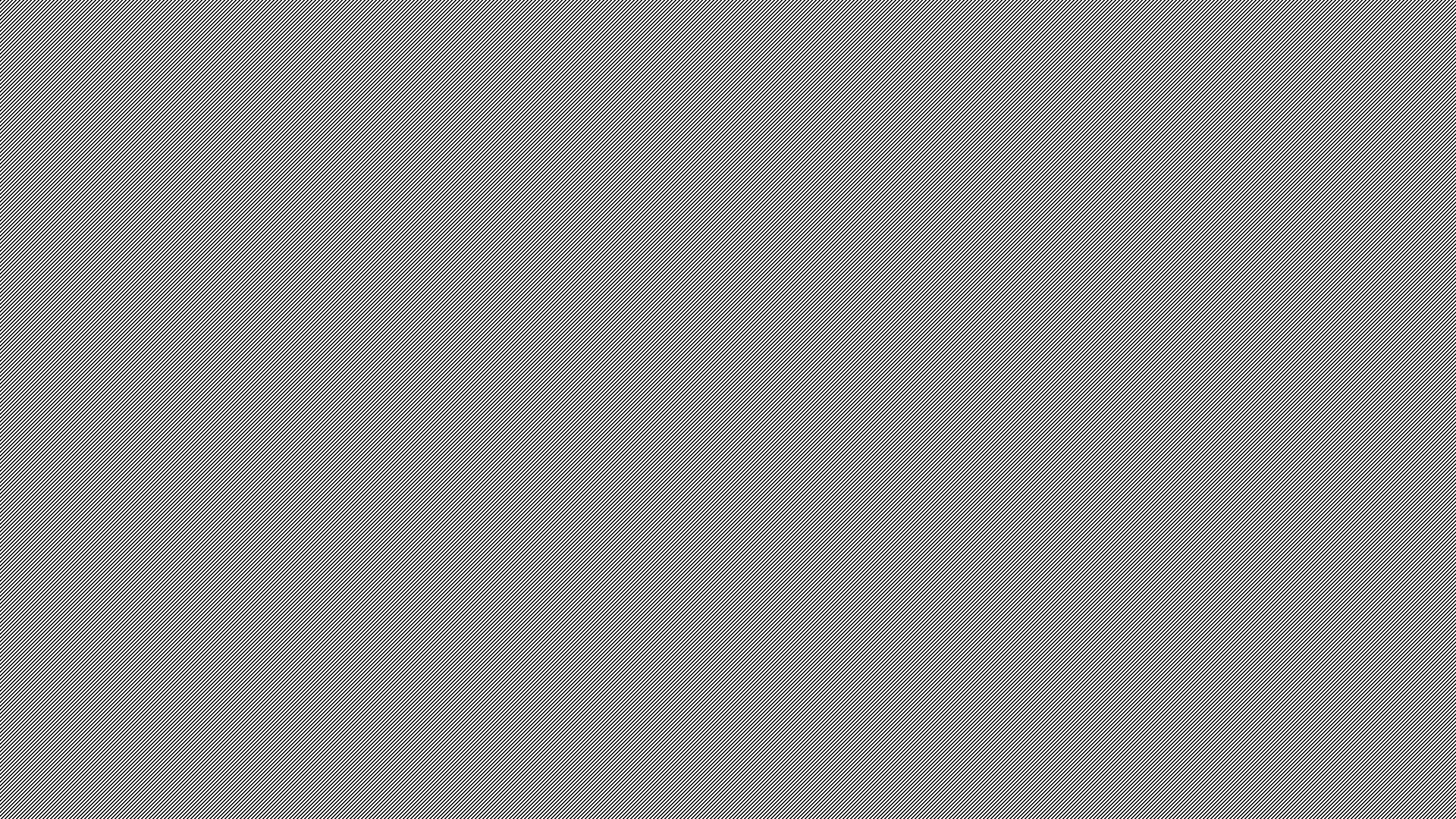 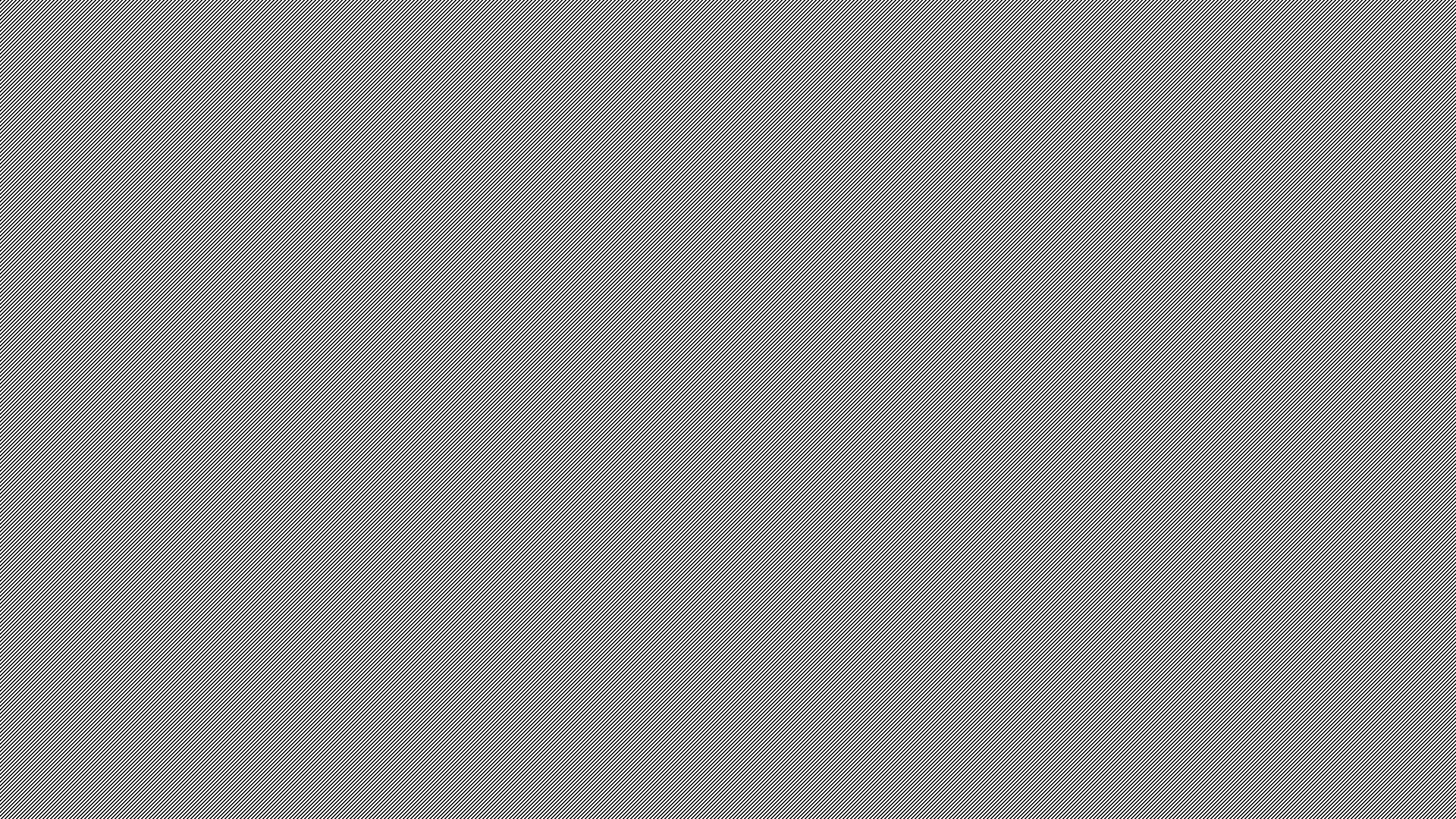 Q & A, Comments, Suggestions
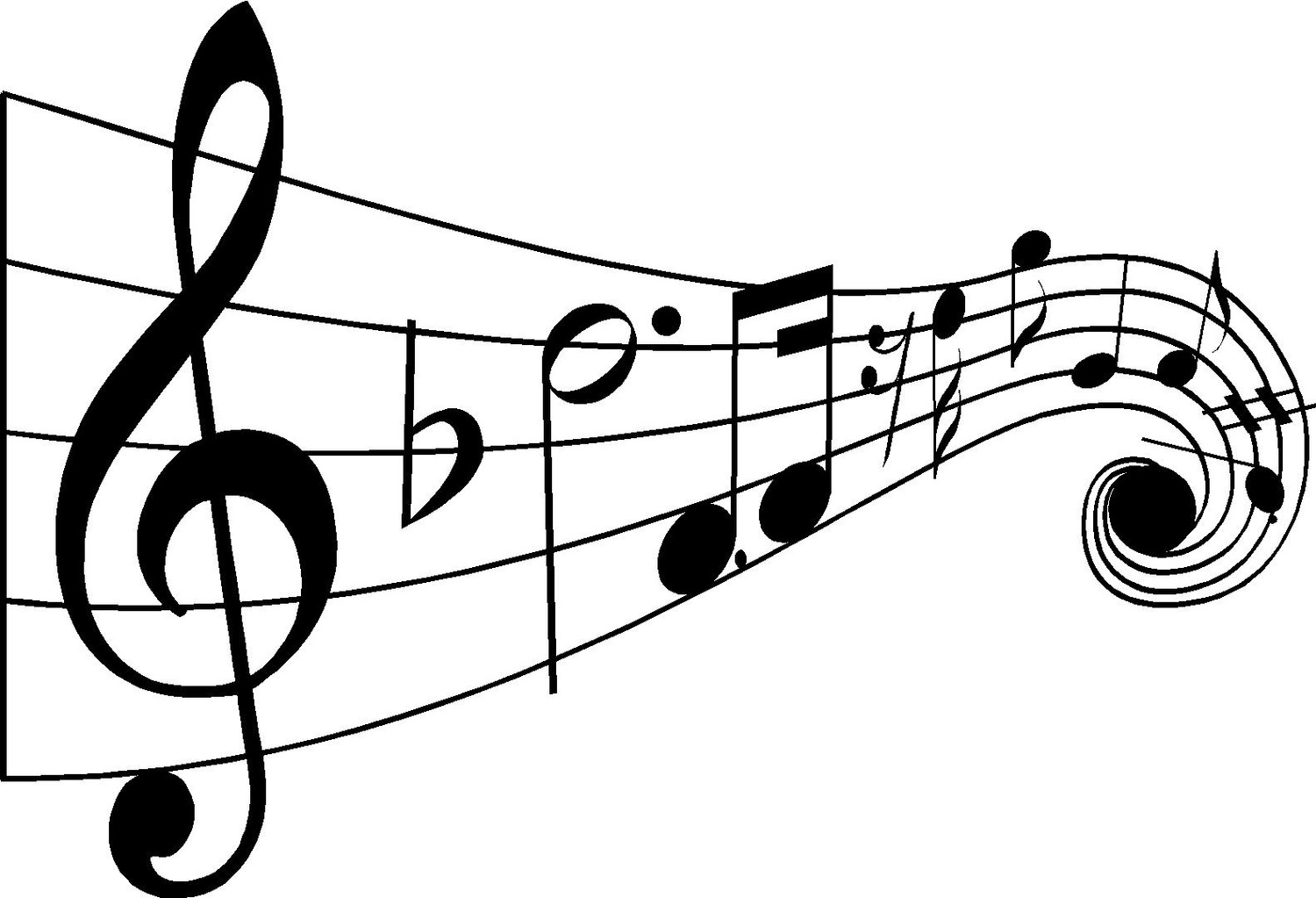 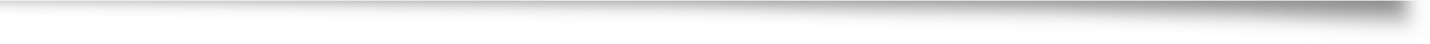 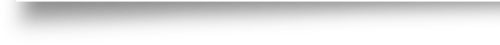 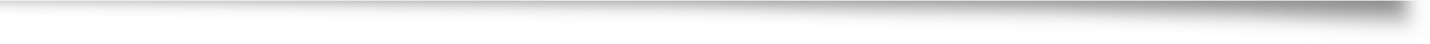 Video link https://www.youtube.com/watch?v=KSuB4t3q_dA